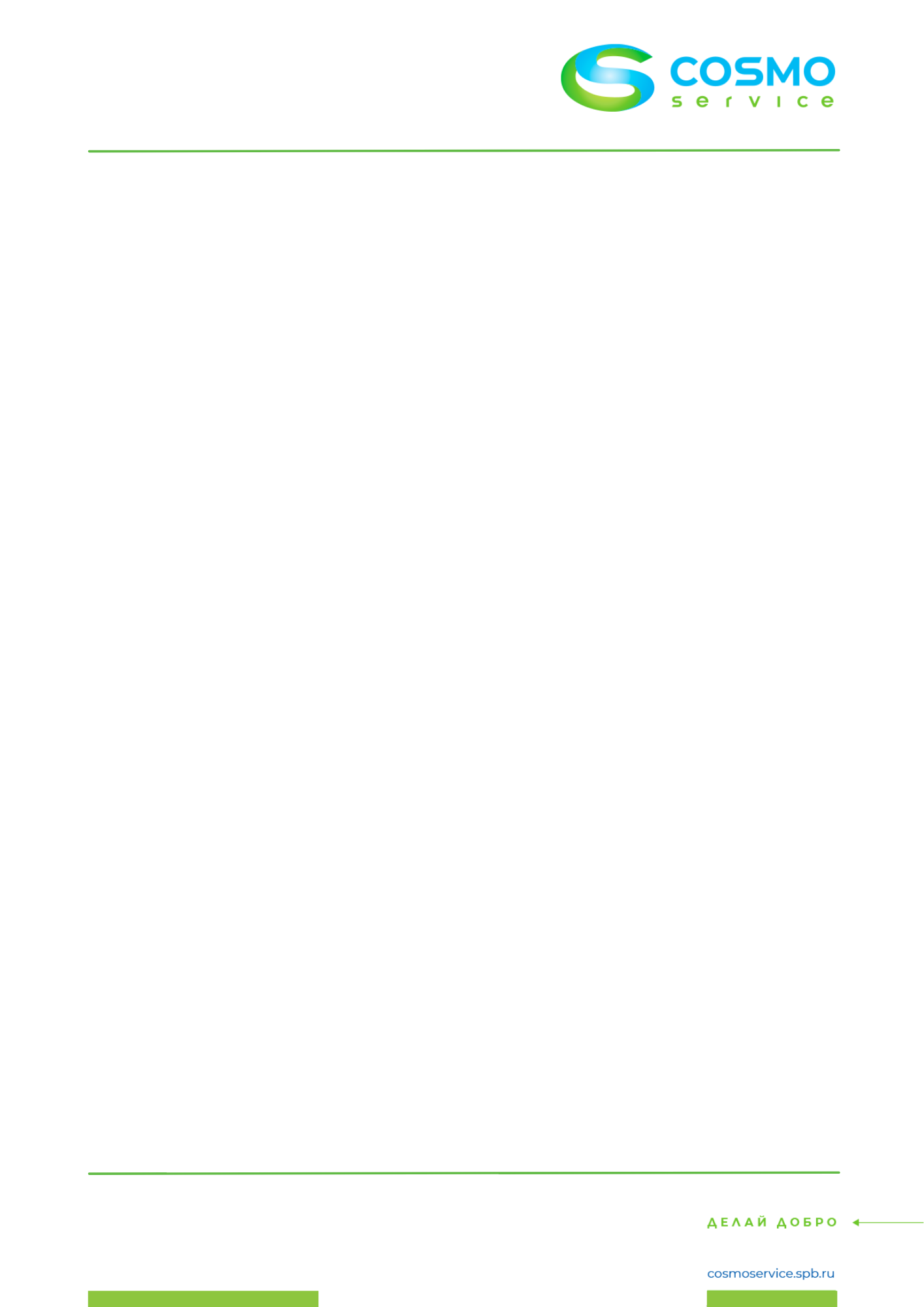 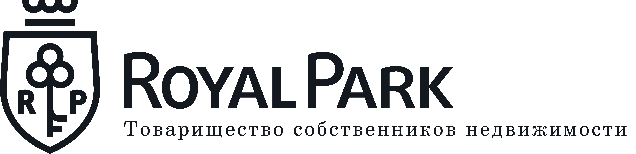 Фото-отчет
«Август-22»
Ремонт лестницы возле 2 корпуса
Ремонт плитки 2 корпус
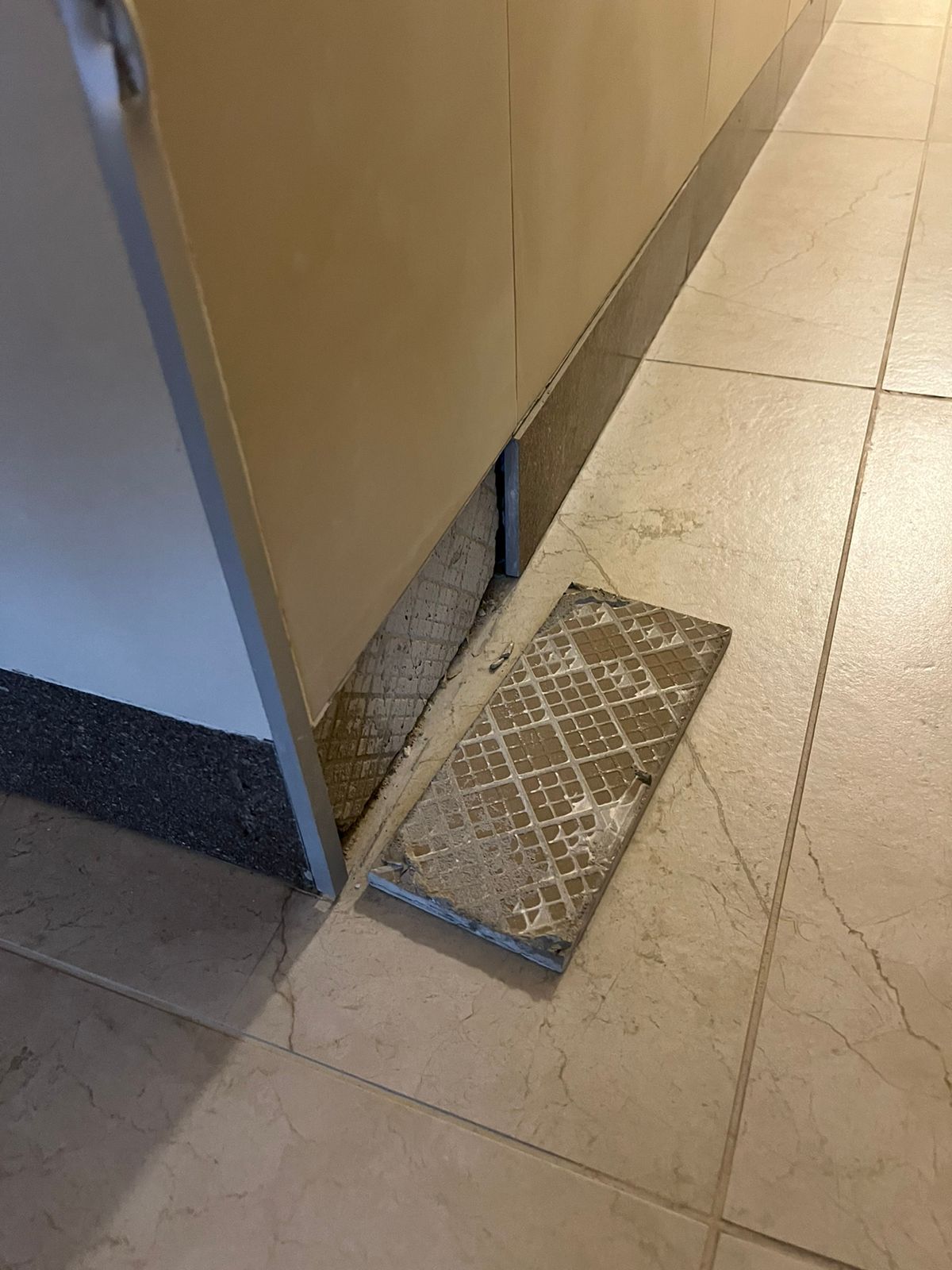 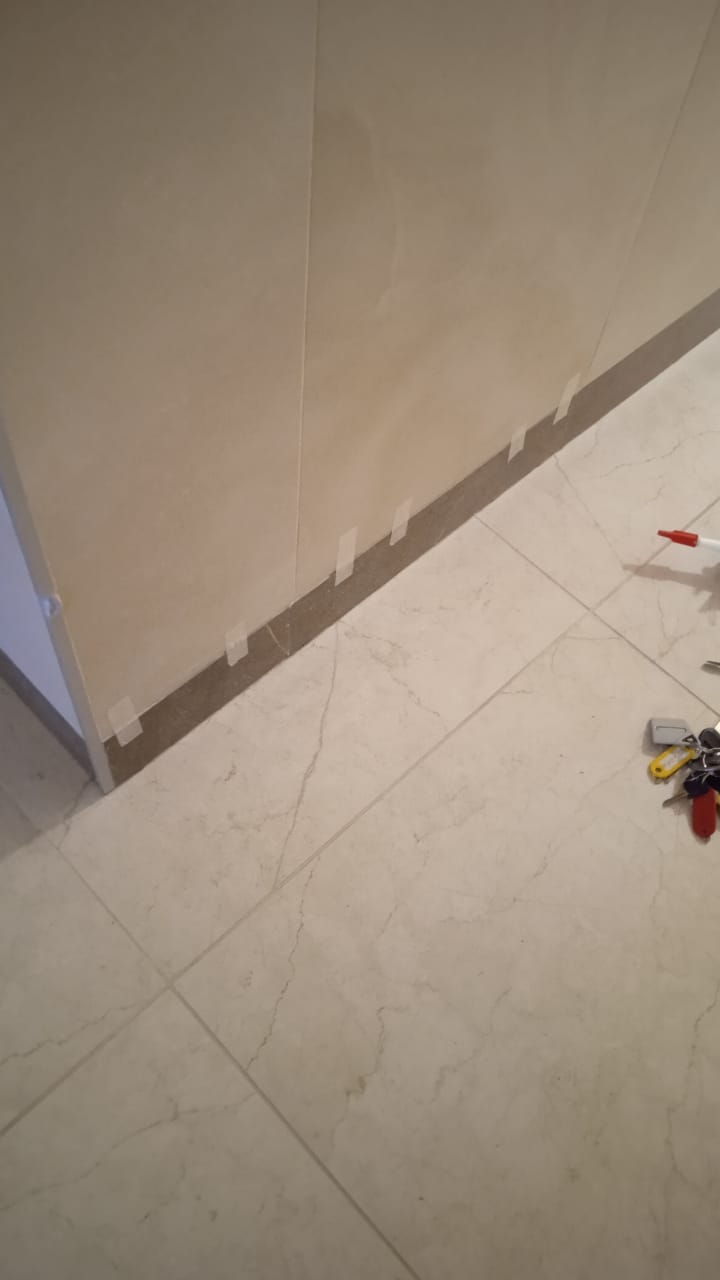 Монтаж алюминиевого уголка при въезде в паркинг на 1 корпус
Подклейка обоев 2 корпус
Ремонт поребрика на входной зоне у 2 корпуса
В рамках гарантийных обязательств, были устранены дефекты тротуарной плитки:
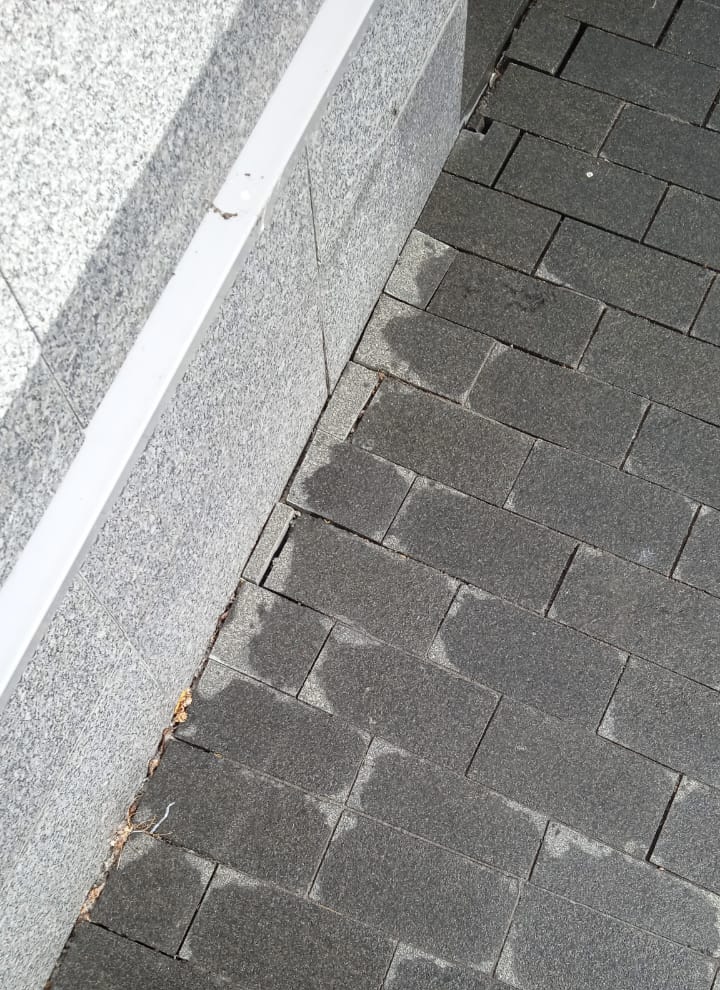 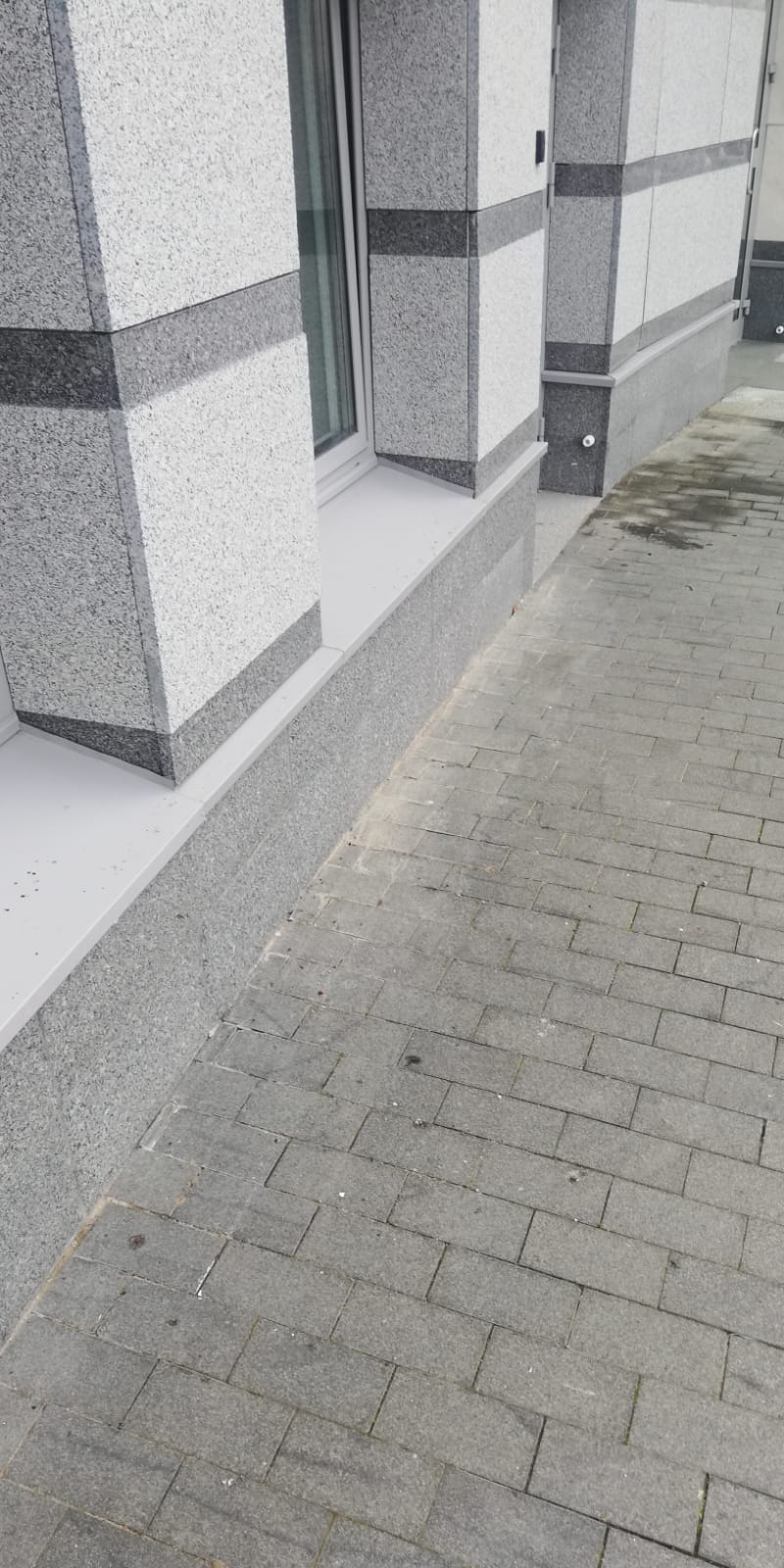 В рамках гарантийных обязательств был выполнен ремонт перемычки откоса из натурального камня над входом в паркинг
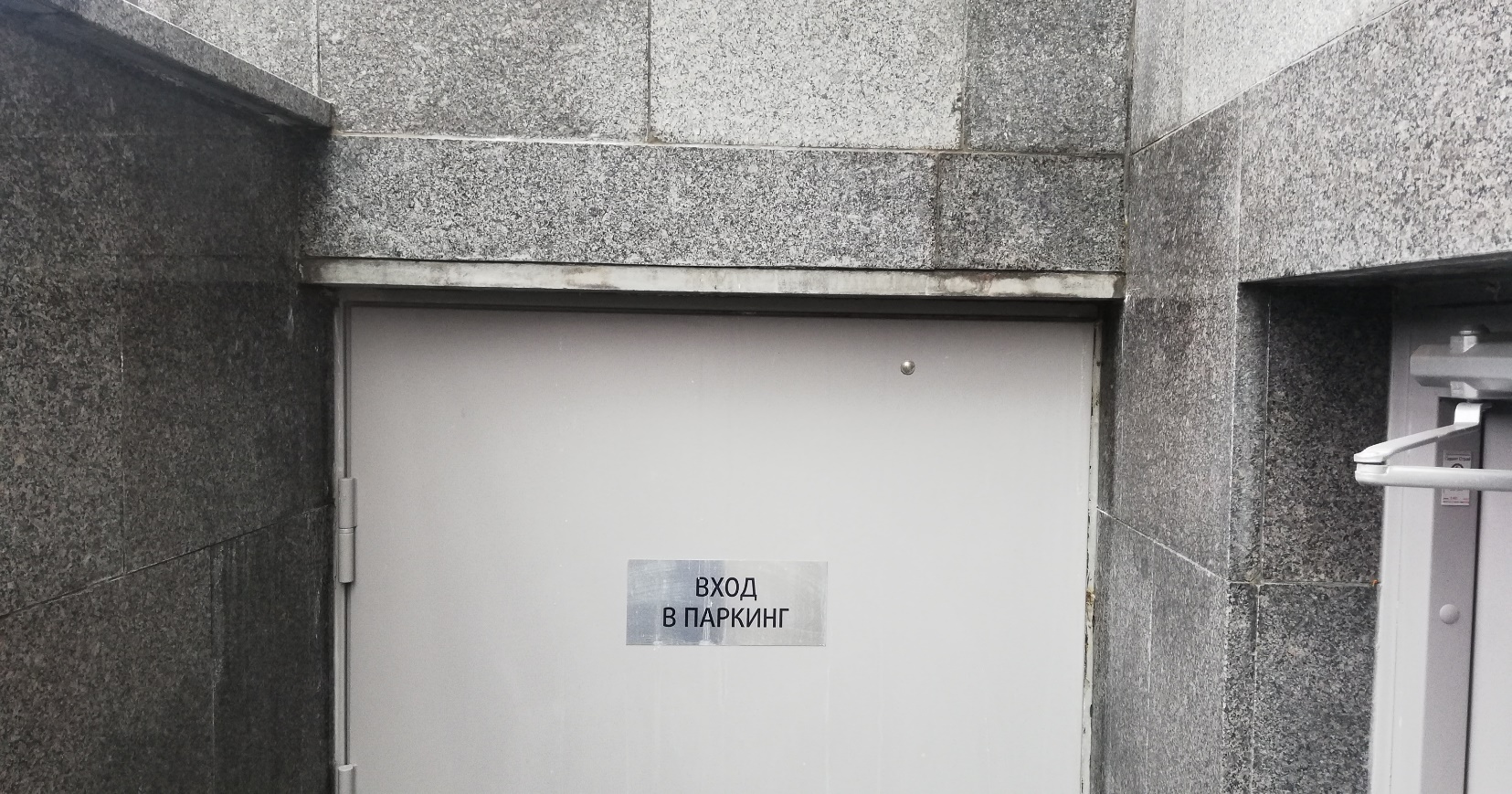 Придание формы кустарникам
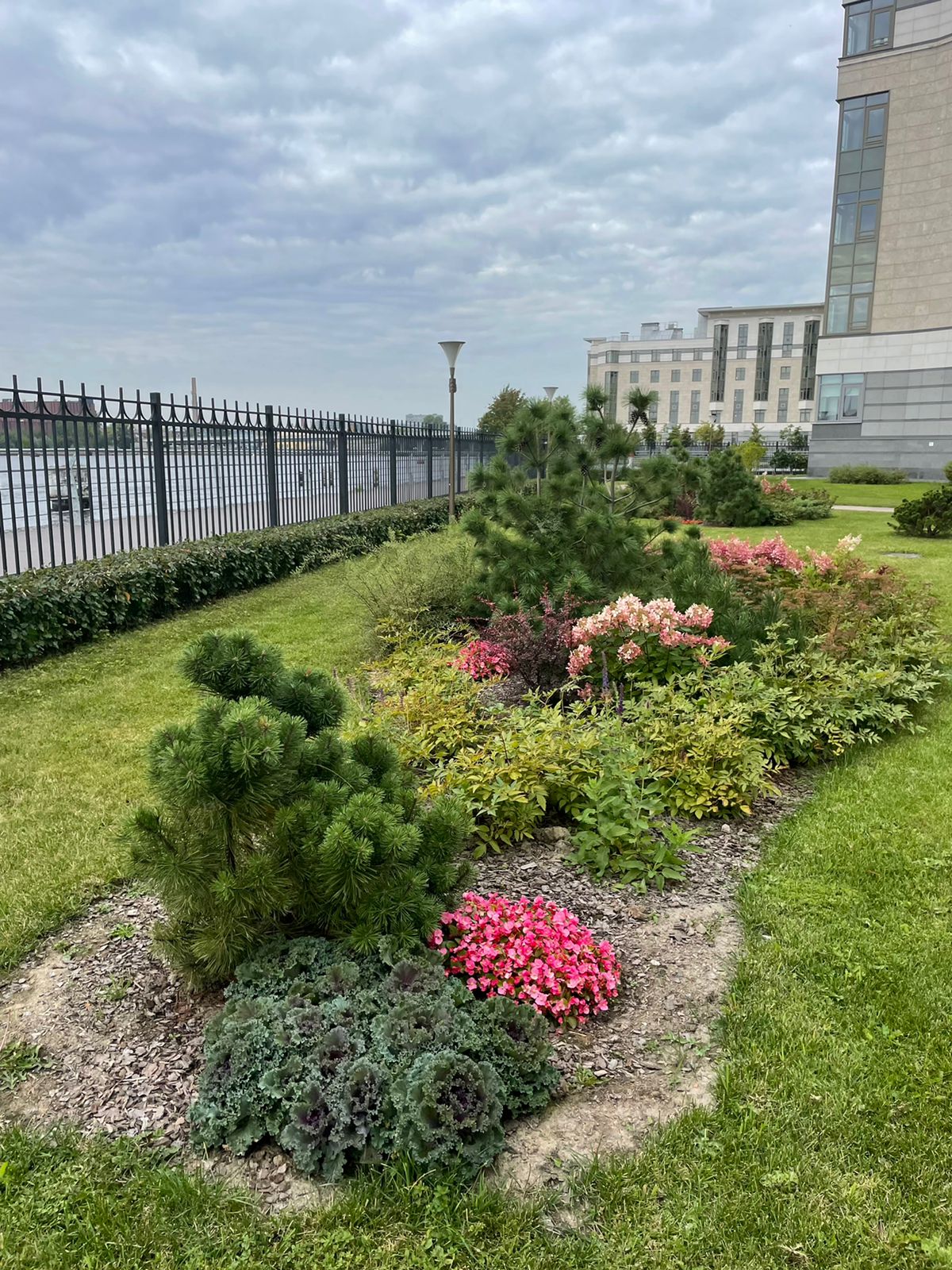 Стрижка кустарников 2 корпус
Стрижка кустарников 2 корпус
Стрижка кустарников 2 корпус
Полив газона на территории
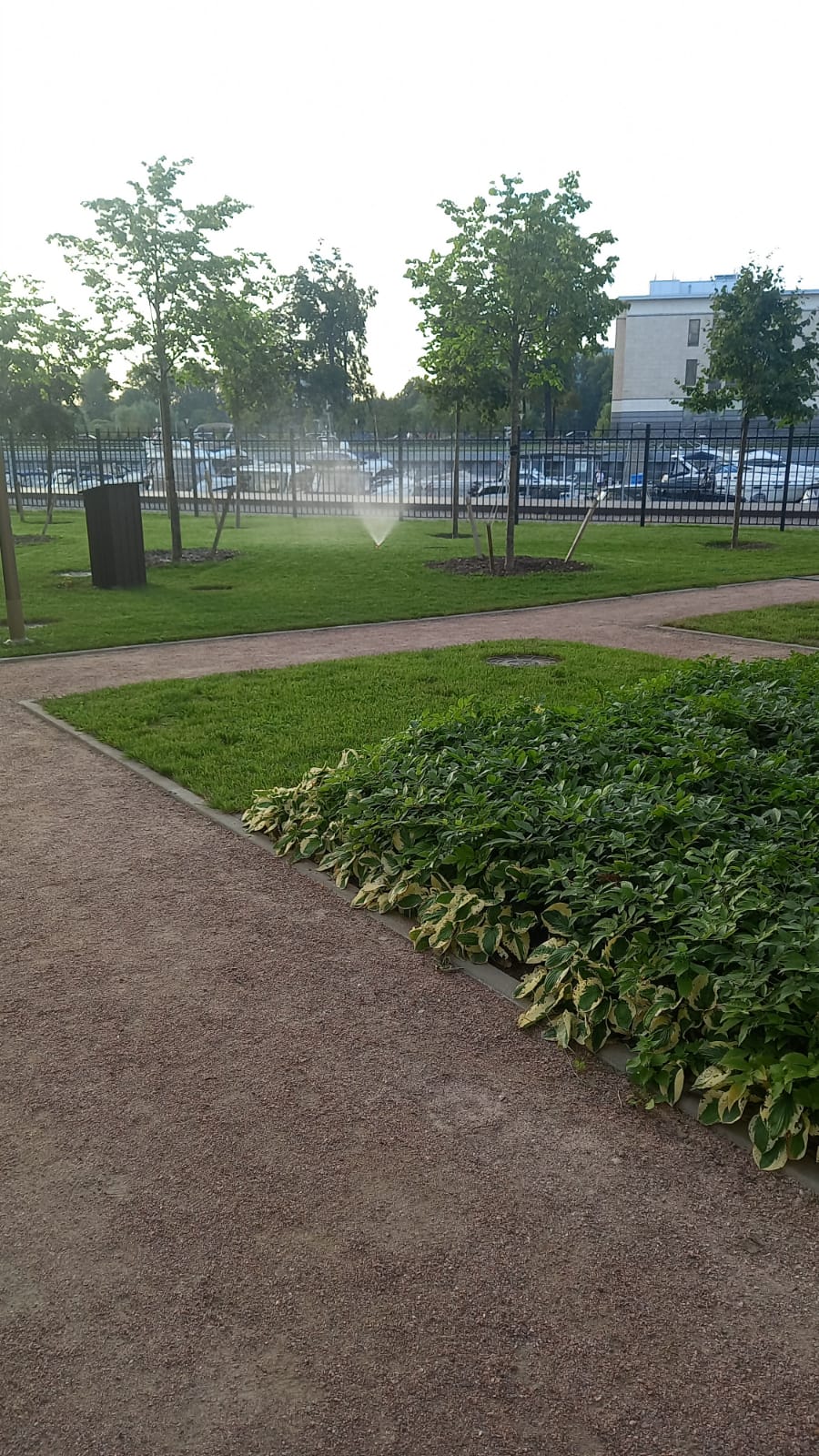 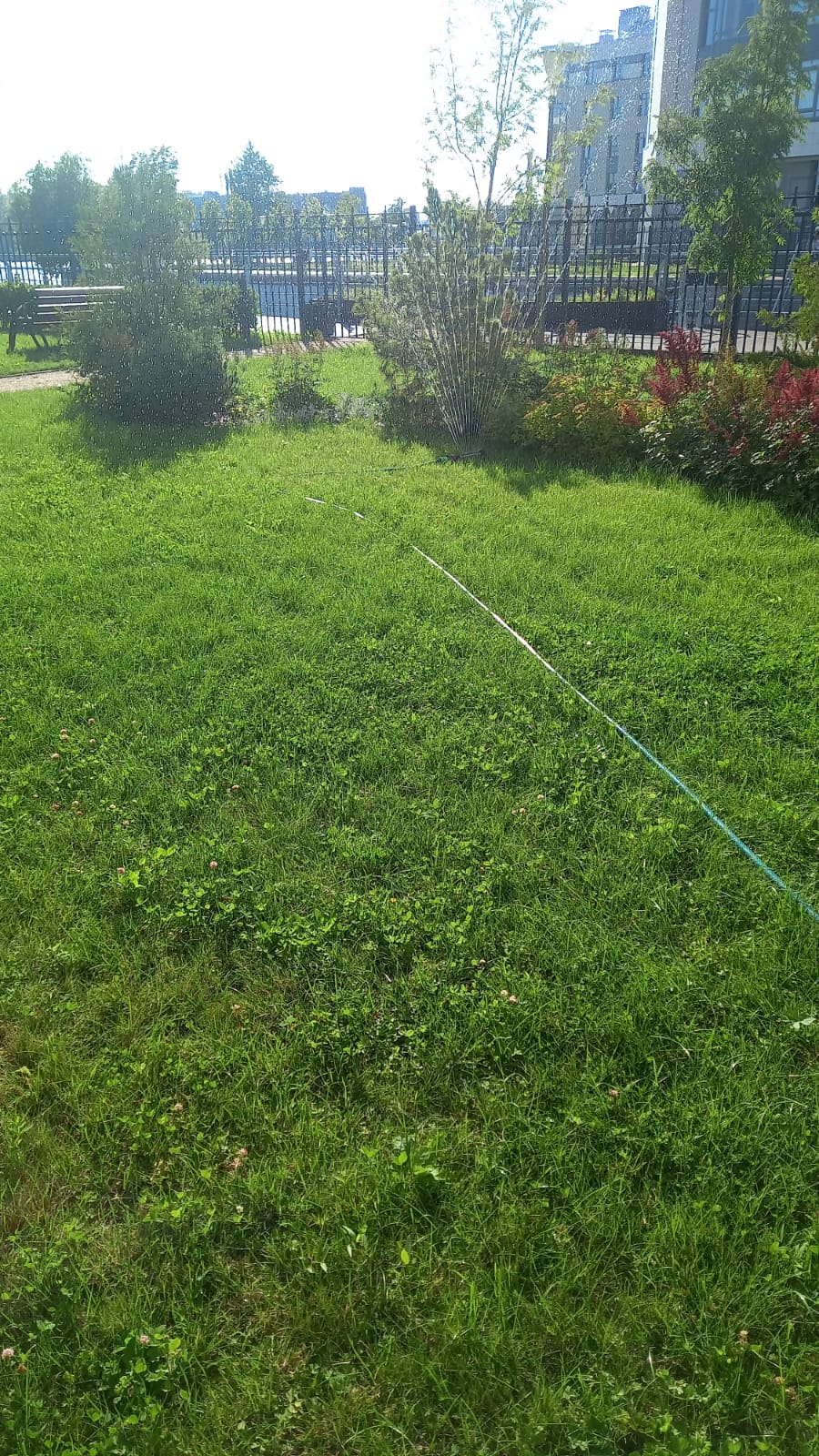 Удаление сорняков на щебне входной группы 2 корпуса
С уважение и заботой о вас, 
ТСН «Роял Парк» и ООО «УК» Сервис Экспресс